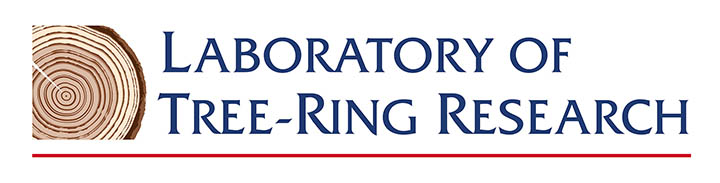 Tales Tree Rings Tell
Mrs. Pamela Pelletier
Community Planner
University of Arizona
What do you see?
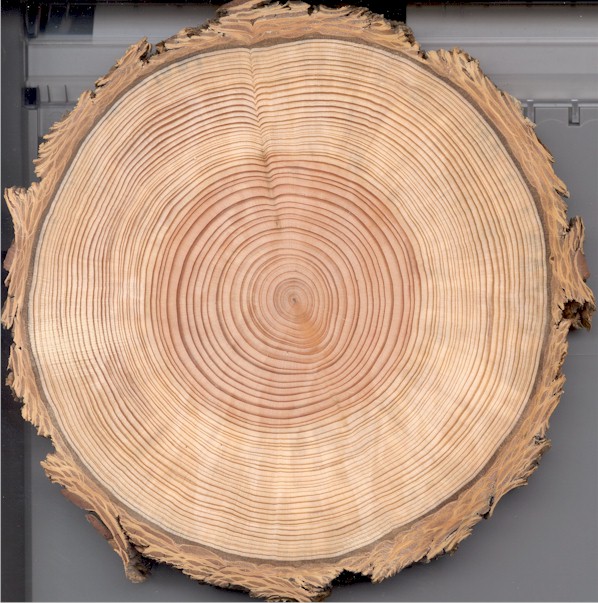 Image from: www.goscienceseven.com
Cross Section
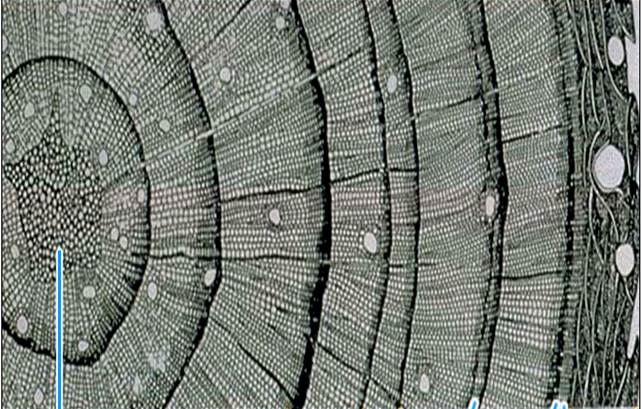 Early Wood
Pith
Late Wood
Annual Ring
Bark
Birth of Dendroarchaeology
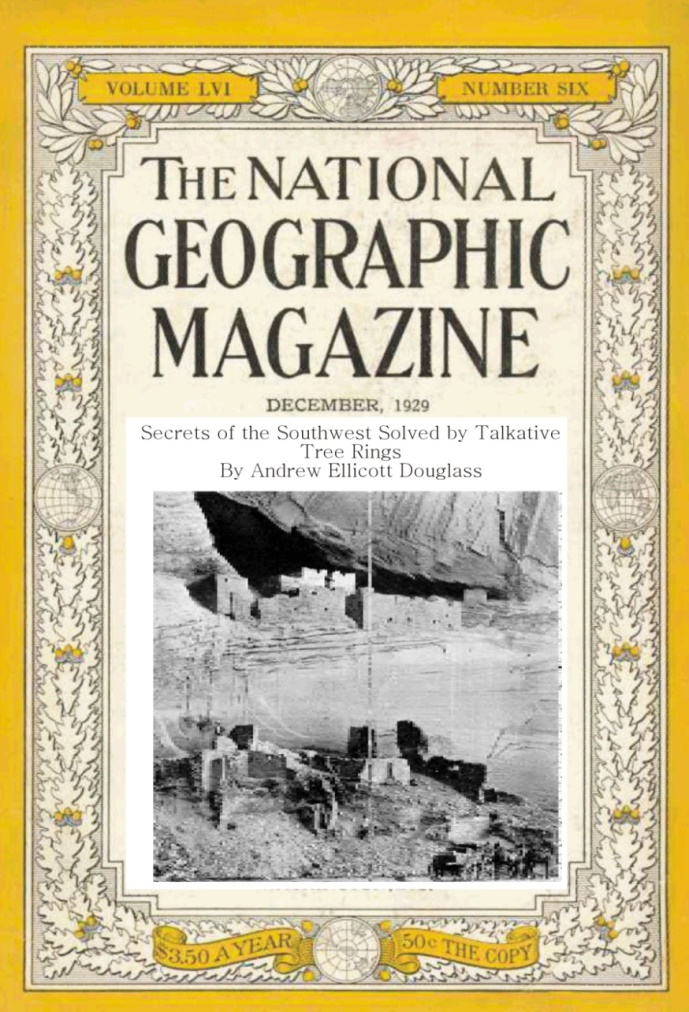 “Secrets of the Southwest Solved by Talkative Tree Rings” 
by A. E. Douglass 
National Geographic magazine, December 1929
HH-39
Pueblo Chronology
living tree chronology
}
1200
1300
700
present
“the gap”
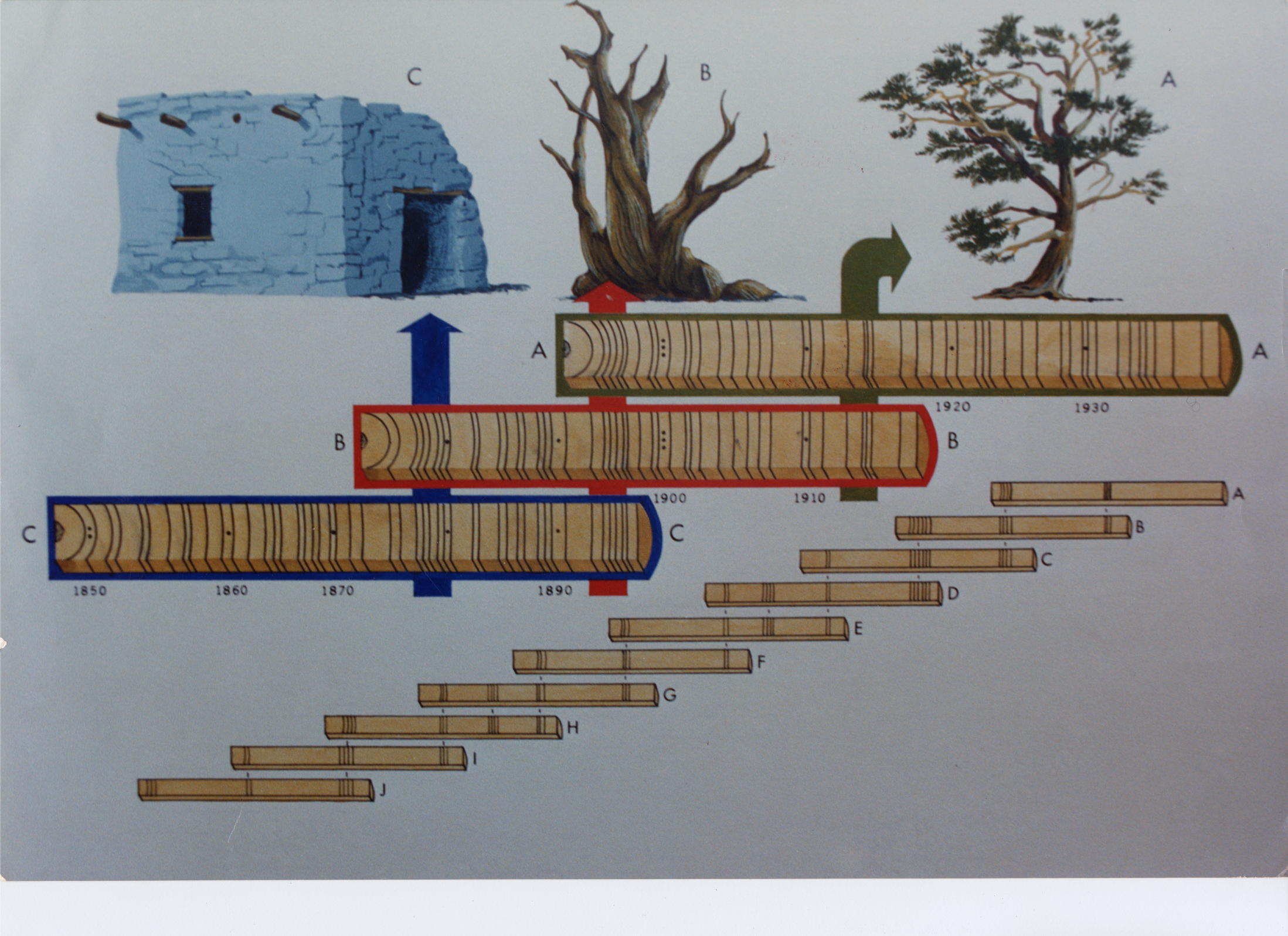 Cross Matching
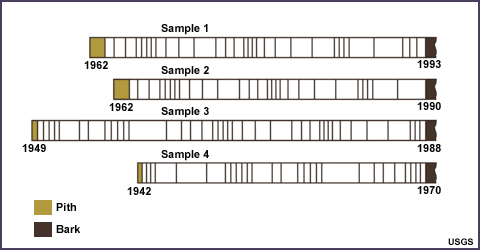 1970
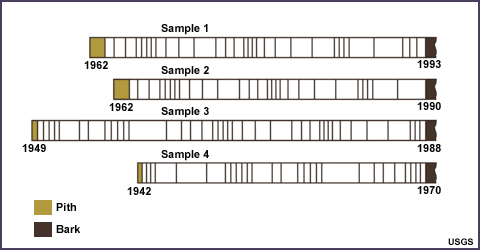 1962
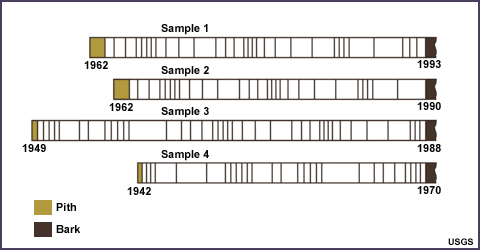 1949
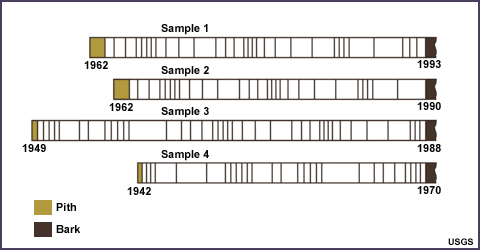 1962
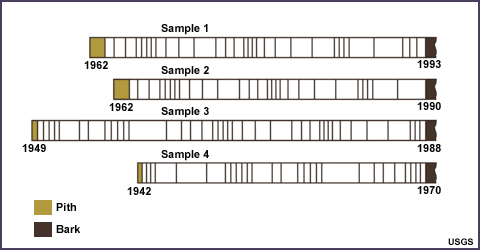 1942
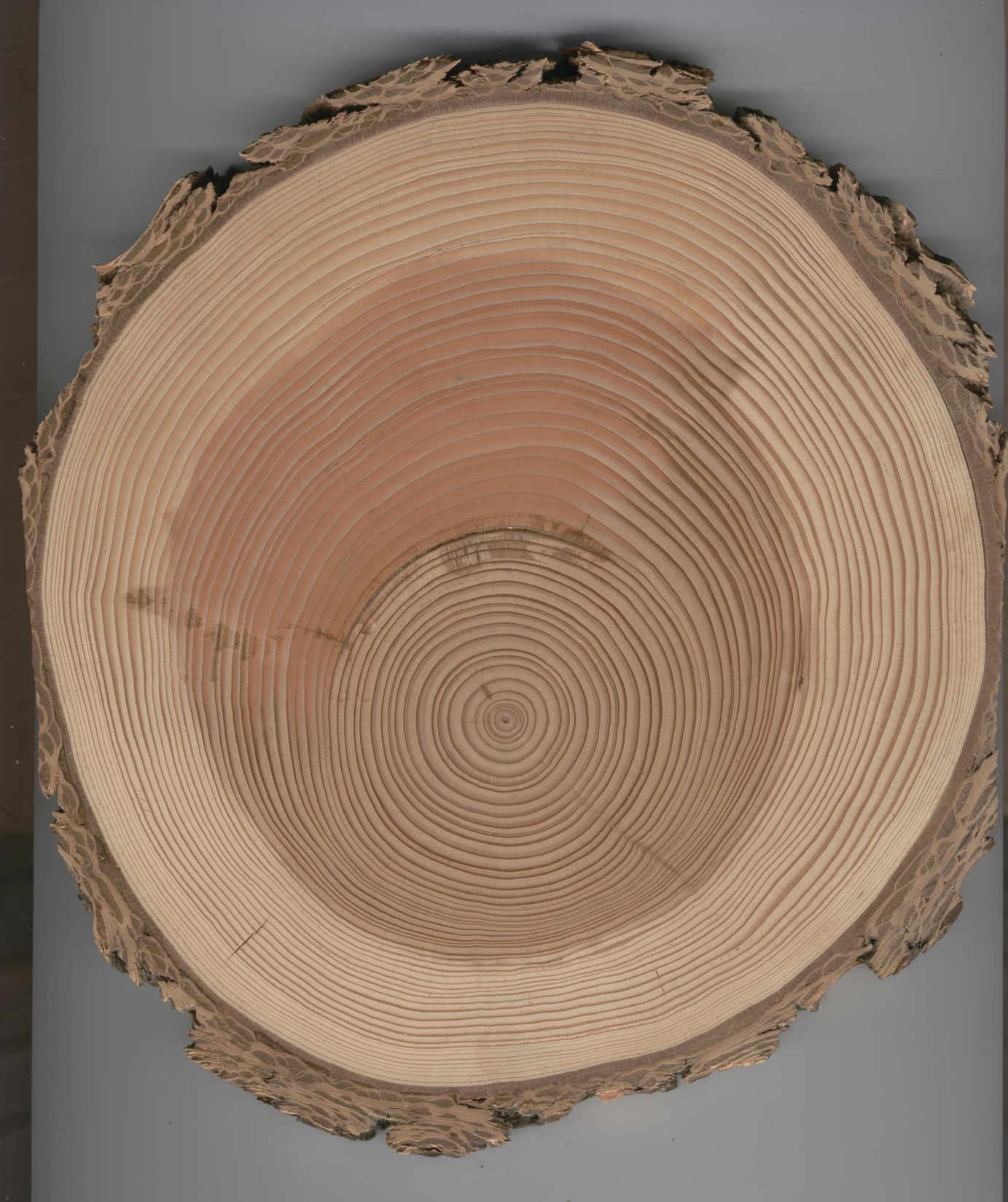 Geomorphic Processes
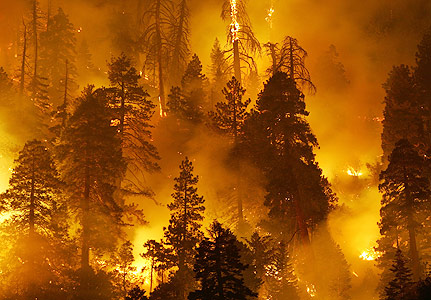 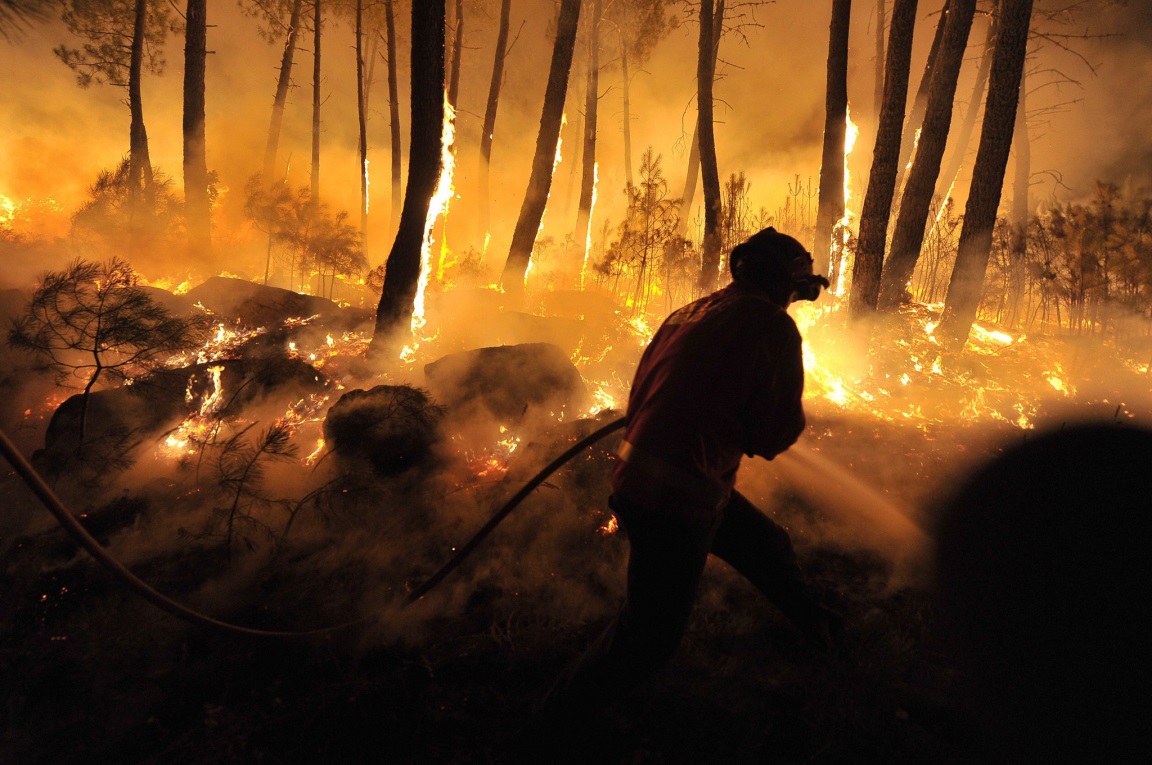 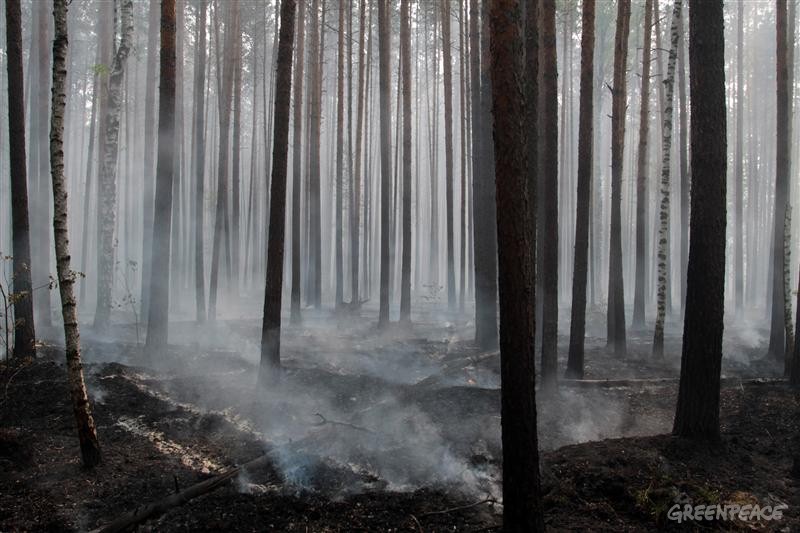 Images from: weadapt.org; www.projectshum.com; & blogs.ft.com
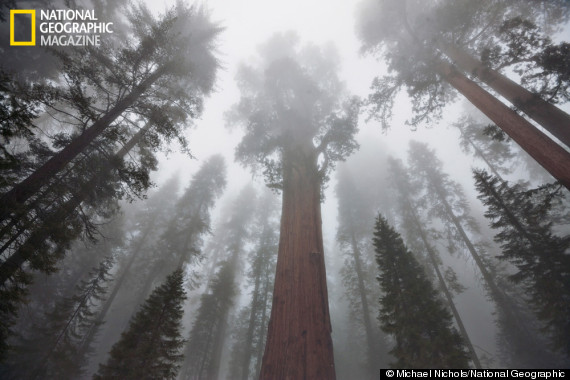 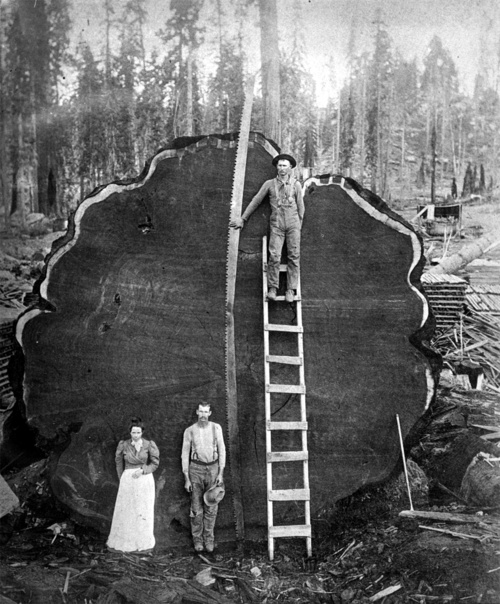 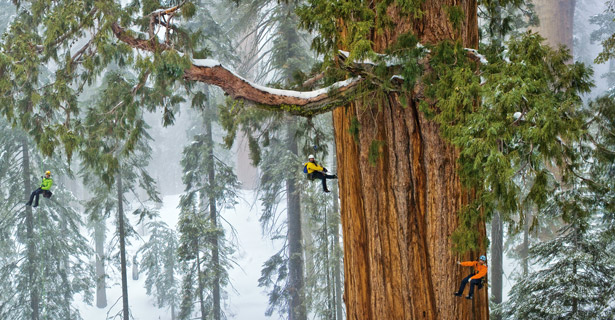 Images from: ngm.nationalgeographic.com; scanzen.tumblr.com; www.huffingtonpost.com
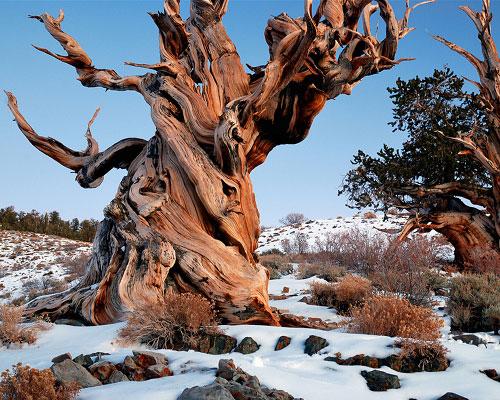 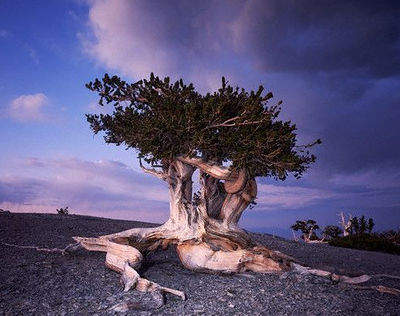 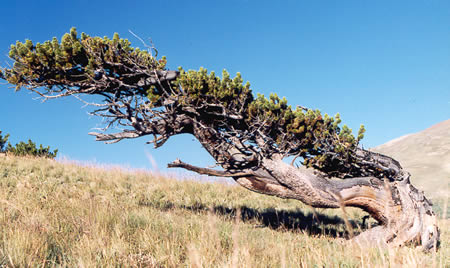 Images from: www.mn.com; www.dingtwist.com; & www.woodmagazine.com
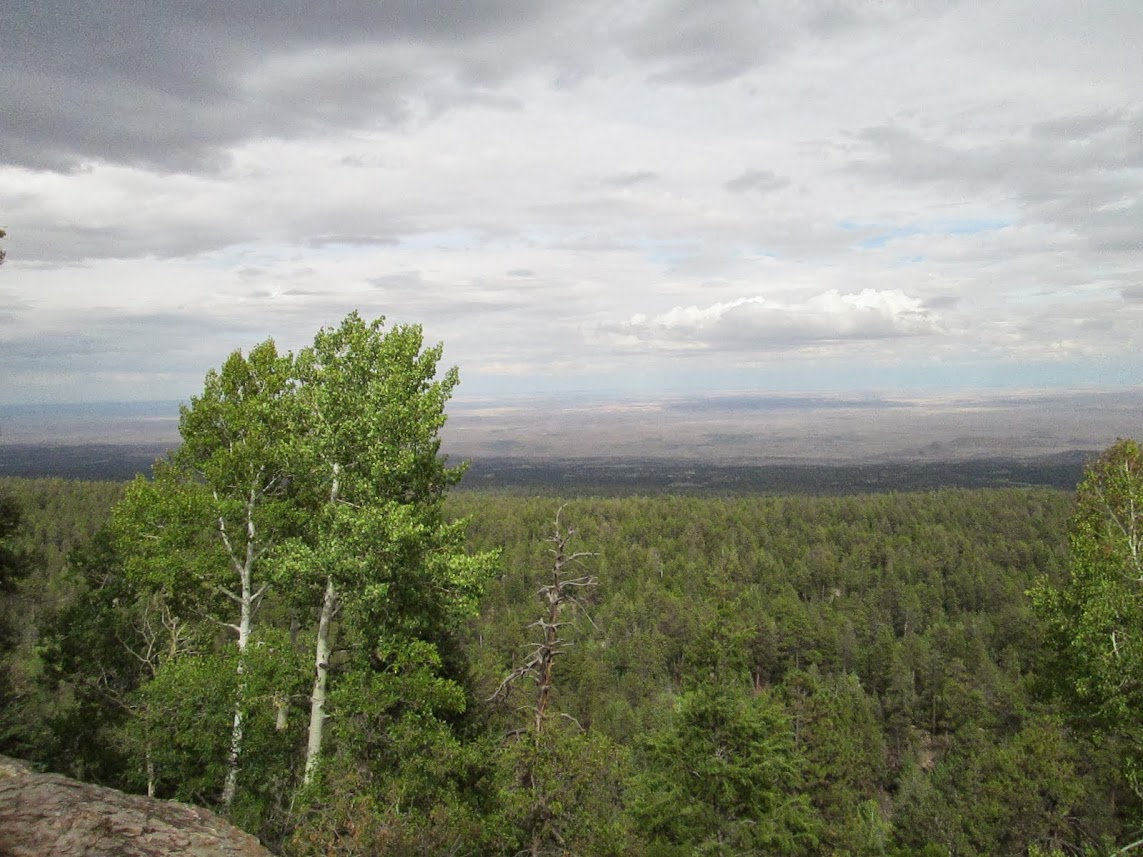 Questions?
Thank you!
Visit www.ltrr.arizona.edu